Objectives
Identify the following:
Government agencies that regulate food operations
The importance of regulatory inspections and self-inspections
The key components of an inspection
Corrective actions to take when found to be in violation of a regulation
14-2
Government Agencies Responsible for Preventing Foodborne Illness
The Food and Drug Administration (FDA): 
Inspects all food except meat, poultry, and eggs
Regulates food transported across state lines
Issues the FDA Food Code
14-3
[Speaker Notes: Instructor Notes 
Several government agencies take leading roles in the prevention of foodborne illness in the United States.
The FDA Food Code provides recommendations for food safety regulations.]
Government Agencies Responsible for Preventing Foodborne Illness
The FDA Food Code: 
Contains federal recommendations for food safety regulations
Created for city, county, state, and tribal agencies that regulate
Restaurants and retail food stores
Vending operations
Schools and day-care centers
Hospitals and nursing homes
Is recommended, but not required, to be used by states
14-4
[Speaker Notes: Instructor Notes
The Food Code is a science-based code that provides recommendations for food safety regulations. The Food Code was created for city, county, state, and tribal agencies. These agencies regulate foodservice for the groups shown on the slide. 
Although the FDA recommends that states adopt its published Food Code, it cannot require it. The FDA also provides technical support and training. This is available for industry and regulatory agencies.]
Government Agencies Responsible for Preventing Foodborne Illness
The U.S. Department of Agriculture: 
Regulates and inspects meat, poultry, and eggs
Regulates food that crosses state boundaries or involves more than one state
14-5
Government Agencies Responsible for Preventing Foodborne Illness
The Centers for Disease Control and Prevention (CDC): 
Agencies of the U.S. Department of Health and Human Services
Assist the FDA, USDA, and state and local regulatory authorities by providing these services:
Investigating outbreaks of foodborne illness
Studying the causes and control of disease
Publishing statistical data and case studies in the Morbidity and Mortality Weekly Report (MMWR)
 Providing educational services in the field of sanitation
Conducting the Vessel Sanitation Program—an inspection program for cruise ships
14-6
Government Agencies Responsible for Preventing Foodborne Illness
The Public Health Service (PHS): 
Assist the FDA, USDA, and state and local regulatory authorities
Conduct research into the causes of foodborne-illness outbreaks
Assist in investigating outbreaks
14-7
Government Agencies Responsible for Preventing Foodborne Illness
State and local regulatory authorities: 
Inspect operations
Enforce regulations
Investigate complaints and illnesses
Issue licenses and permits
Approve construction
Review and approve HACCP plans
14-8
[Speaker Notes: Instructor Notes
Regulatory authorities have many responsibilities. Here are some of the responsibilities related to food safety.]
Government Agencies Responsible for Preventing Foodborne Illness
State and local regulatory authorities: 
Write or adopt food codes that regulate retail and foodservice operations
Food codes can differ widely by state or locality.
Enforce regulations through different systems
In large cities, the local regulatory authority will probably be responsible.
In smaller cities or rural areas, a county or state regulatory authority may be responsible.
In most states, state and local health inspectors conduct foodservice inspections.
14-9
[Speaker Notes: Instructor Notes
Food codes may differ from the FDA Food Code, because state and local agencies are not required to adopt it. In fact, food codes differ widely from one state or locality to another. For example, some regulatory authorities require hot-holding food temperatures to be 140˚F (60˚C) or higher, while others require 135˚F (57˚C) or higher. This can frustrate efforts by the industry to establish uniform food safety standards. Foodservice managers therefore need to consult with their regulatory authorities to find out which regulations apply to their operations.
Managers need to be familiar with the authorities and their enforcement system. 
State and local health inspectors (also called sanitarians, health officials, or environmental health specialists) conduct restaurant and foodservice inspections in most states. Most health inspectors are trained in food safety, sanitation, and public-health principles.]
The Inspection Process
Foodservice inspections:
Required for all operations
Lets an operation know if it is meeting minimum food safety standards
Based on local or state regulations
Often based on the five risk factors and FDA public-health interventions
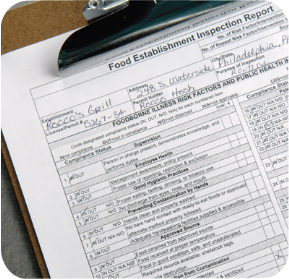 14-10
[Speaker Notes: Instructor Notes
The most important reason for regulatory inspections is that failure to ensure food safety can risk the health of your customers. A lack of food safety could even cost you your business.
Basically an inspection evaluates whether an operation is meeting minimum food safety standards. It also produces a written report that notes deficiencies. The report helps an operation comply with safe food practices.
Regulatory requirements guide the inspection. So keep a current copy of your local or state regulations. Be familiar with them. Compare them often to your operation’s procedures.
Regulatory authorities have begun taking a more risk-based approach when conducting inspections. They often use the five risk factors for foodborne illness and the FDA’s public health interventions as guides.]
The Inspection Process
Risk designations for evaluating facilities:
Priority items
Prevent, eliminate, or reduce hazards
Example: handwashing
Priority foundation items
Support priority items
Example: soap at a handwashing station
Core items
Relate to general sanitation, the facility, equipment design, and general maintenance
Example: keeping equipment repaired
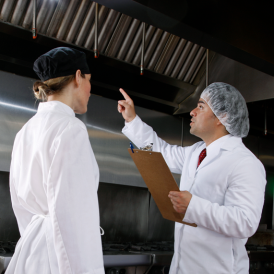 14-11
[Speaker Notes: Instructor Notes
The FDA recommends that regulatory authorities use the three risk designations on the slide when evaluating establishments. 
Priority items are the most critical. These are actions and procedures that prevent, eliminate, or reduce hazards associated with foodborne illness to an acceptable level. Correct handwashing would be considered a priority item. 
Priority foundation items are those that support a priority item. Having soap at a handwashing sink is an example. 
Core items relate to general sanitation, the facility, equipment design, and general maintenance. Keeping equipment in good repair is an example.]
The Inspection Process
Inspection frequency varies:
State and local authorities use different frequencies.
Frequency can differ based on the area, operation, and food served.
Risk factors can affect frequency.
Operation size and complexity
Inspection history
Service to high-risk populations
Regulatory authority’s workload
14-12
[Speaker Notes: Instructor Notes
State and local regulatory authorities differ in the frequency of their inspections. Some require inspections for operations at least every six months. Others schedule inspections more or less often.
The frequency will vary depending on the area, type of operation, or food served. Many authorities use a risk-based approach to decide how often they will inspect. Determining factors can include those listed on the slide.
Larger operations offering many TCS food items might be inspected more frequently.
Operations with a history of low sanitation scores or consecutive violations might be inspected more often.
Nursing homes, schools, day-care centers, and hospitals might receive more inspections.
The regulatory authority’s workload and number of available inspectors may determine how often it inspects operations.]
Steps in the Inspection Process
Before an inspection:
Make sure staff know who is in charge of food safety.
Be aware of your company’s policies for inspections.
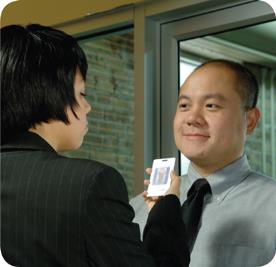 14-13
[Speaker Notes: Instructor Notes
In most cases, inspectors will arrive without warning.]
Steps in the Inspection Process
During an inspection:
Ask the health inspector for Identification.
Prohibit entry through the back without the correct ID.
Ask for the reason for the inspection.
Do not refuse entry.
Cooperate with the inspector.
Take notes.
Keep the relationship professional.
Be prepared to provide requested records.
14-14
[Speaker Notes: Instructor Notes
Always ask for the inspector’s ID. Also prohibit entry through the back of the operation without the correct ID. Inspectors will volunteer their credentials.
Make sure you know the reason for the inspection as well. It could be a routine visit or the result of a guest complaint.
Do not refuse entry to an inspector. Inspectors have authority to gain access to the operation. They also have authority to revoke the operation’s permit for refusing entry.
Answer all the inspector’s questions as well as you can. Tell your staff to do the same.
Go with the inspector during the inspection. You will be able to answer any questions and possibly correct problems immediately. Tell the inspector when something can be fixed if it cannot be fixed immediately. 
As you walk with the inspector, make note of any problems pointed out. This will help you remember exactly what was said. Make it clear that you are willing to fix any problems. 
If you believe the inspector is incorrect about something, note what was mentioned. Then contact the regulatory authority if you are still unsure.
Keep the relationship professional. Be polite and friendly, and treat inspectors with respect. Be careful about offering food, drink, or anything else that could be perceived as trying to influence the inspection report.
You might ask the inspector why he or she is requesting certain records. If a request seems inappropriate, check with the inspector’s supervisor. You can also check with your lawyer about limits on confidential information. Remember that any records you provide will become part of the public record.]
Steps in the Inspection Process
After the inspection:
Discuss violations and time frames for correction.
Be sure you understand the violations.
Keep copies of the report on file.
Act on all deficiencies within the required time frames.
Determine the causes and take corrective action.
Revise or create procedures.
Communicate with staff.
Retrain staff.
14-15
[Speaker Notes: Instructor Notes
After the inspection, the inspector will explain the results and the score, if one is given. Study the inspection report. Discuss any violations and time frames for correction with the inspector. You need to understand the exact nature of a violation. You should also know how a violation affects food safety, how to correct it, and whether or not the inspector will follow up.
You will be asked to sign the inspection report. Signing it acknowledges you have received it. Follow your company’s policy regarding this issue.
A copy of the report will then be given to you or the person in charge at the time of the inspection. Keep copies of all reports on file in the operation. You can refer to them when planning improvements and assessing operation goals. Copies of reports are also kept on file at the regulatory authority. They are public documents that may be available to anyone upon request.
You will need to act on deficiencies within the time given by the inspector. Violations of priority items usually must be corrected within 72 hours. Violations of priority foundation items typically must be corrected within 10 calendar days.
Determine the cause of any deficiencies by reviewing standard operating procedures. Also review the master cleaning schedule, staff training, and food handling practices. Revise current procedures or set up new ones to resolve any problems. Inform staff of the deficiencies and retrain them if needed.]
Closure
An inspector may close an operation when there is: 
Significant lack of refrigeration
Backup of sewage into the operation 
Emergency, such as a fire or flood
Significant infestation of pests
Long interruption of electrical or water service
Clear evidence of a foodborne-illness outbreak related to the operation
14-16
[Speaker Notes: Instructor Notes
After careful review, an inspector might determine an operation poses an imminent health hazard to the public. In some states, he or she may ask for a voluntary closure or issue an immediate suspension of the permit to operate.
If an operation receives a suspension, it must cease operations right away. However the owner can request a hearing if he or she believes the suspension was unjustified.
The suspension order may be posted at a public entrance to the operation. This is not required if the operation closes voluntarily. Regulations vary among different authorities. To reinstate a permit to operate, the operation must eliminate the hazards causing the suspension. Then it needs to pass a reinspection and receive written approval to reopen.]
Self-Inspections
The benefits of self-inspections:
Safer food
Improved food quality
Cleaner environment for staff and guests
Higher inspection scores
When conducting a self-inspection:
Use the same type of checklist that the regulatory authority uses.
Identify all risks to food safety.
After the inspection, meet with staff to review problems.
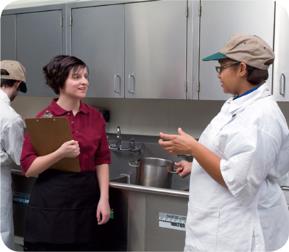 14-17
[Speaker Notes: Instructor Notes
Well-managed operations perform frequent self-inspections to keep food safe. These are done in addition to—and more often than—regulatory inspections. They can be conducted in-house or by a third-party organization.
Strive to exceed the standards of your regulatory authority. This will help you do well on inspections. Your guests will also recognize your commitment to food safety.]
Voluntary Controls within the Industry
Benefits of self-regulation in the restaurant and foodservice industry: 
Increased understanding of foodborne illness and its prevention
Improvements in the safe design of equipment and facilities
Industry-wide initiatives to maintain safe food during processing, shipment, storage, and service
Efforts to make foodservice laws more practical, uniform, and science-based
14-18
[Speaker Notes: Instructor Notes
Few professions have devoted as much effort to self-regulation as the restaurant and foodservice and food-processing industries. Scientific and trade associations, manufacturing firms, and foodservice corporations have made voluntary efforts to raise industry standards through research, education, and cooperation with government.
These organizations have recommended legislative policy, sponsored uniform enforcement procedures, and provided educational opportunities.]